VRSTE TRIKOTNIKOV
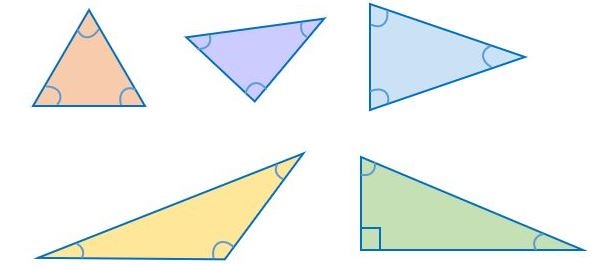 Ponovimo
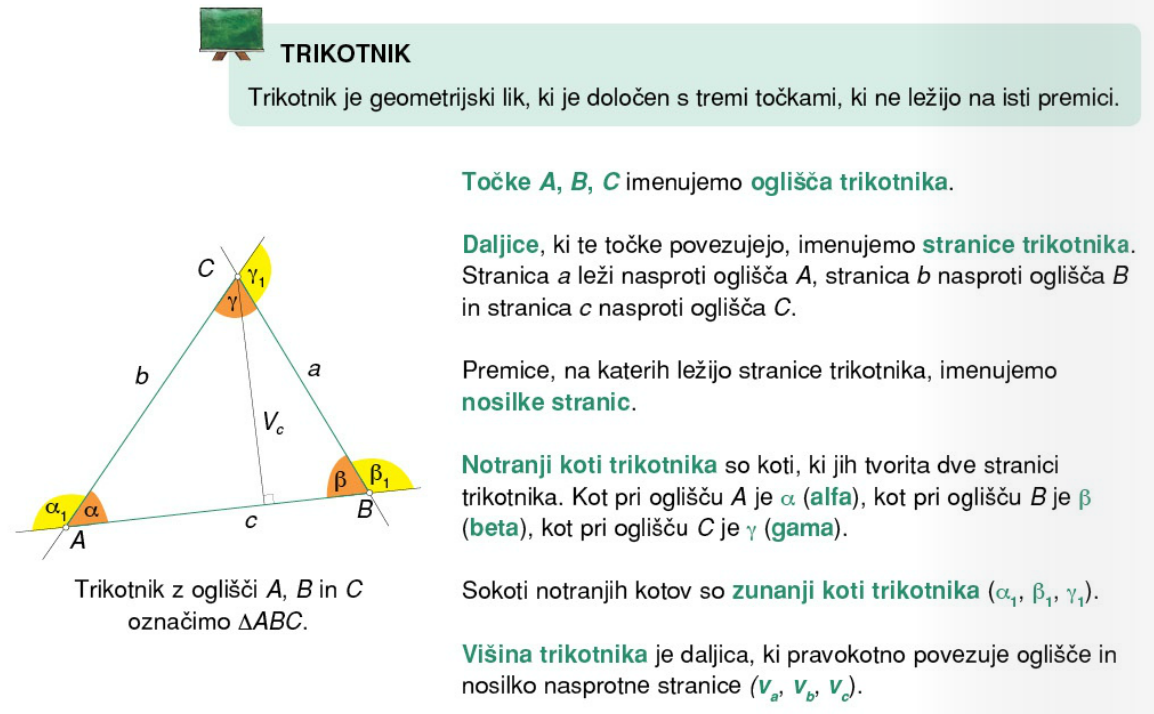 Ponovimo
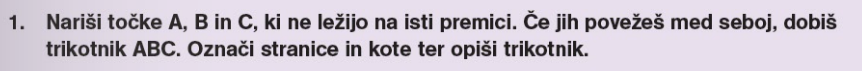 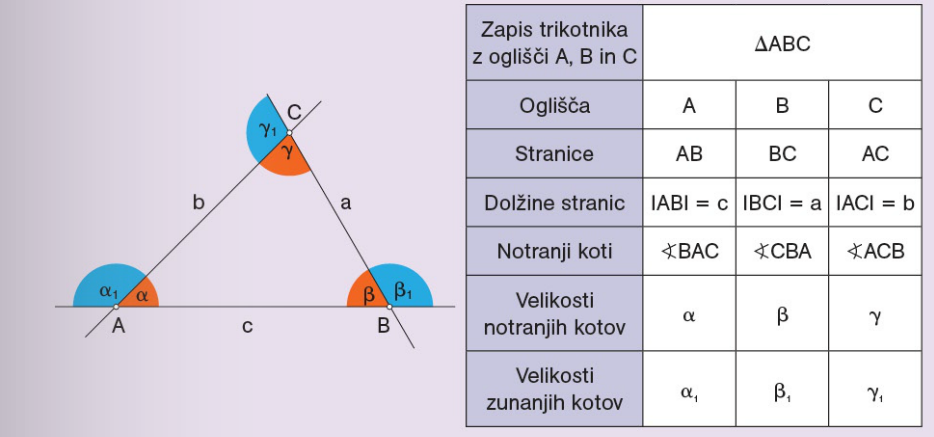 VRSTE TRIKOTNIKOV
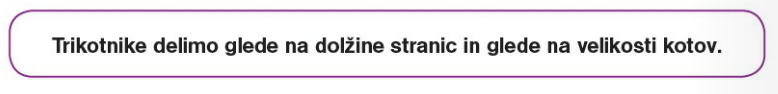 1. GLEDE NA DOLŽINE STRANIC
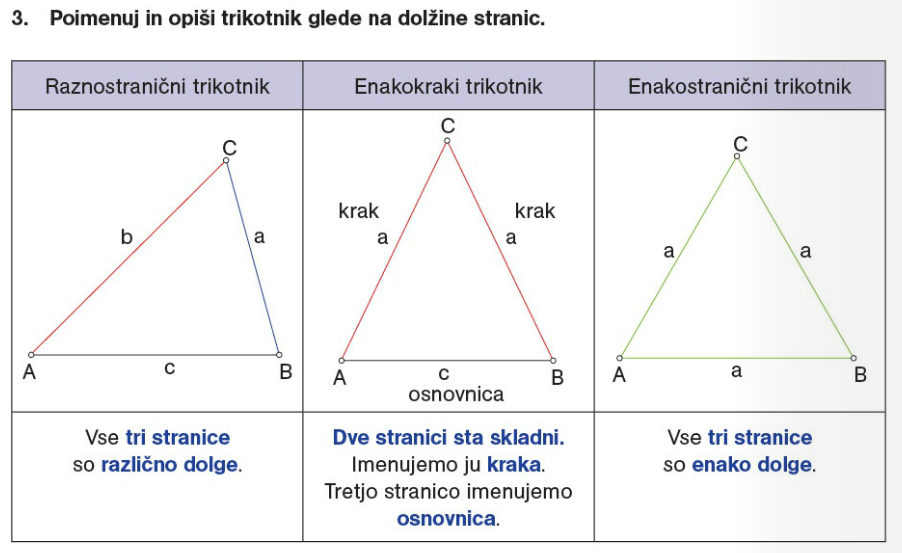 a) ENAKOSTRANIČNI TRIKOTNIK
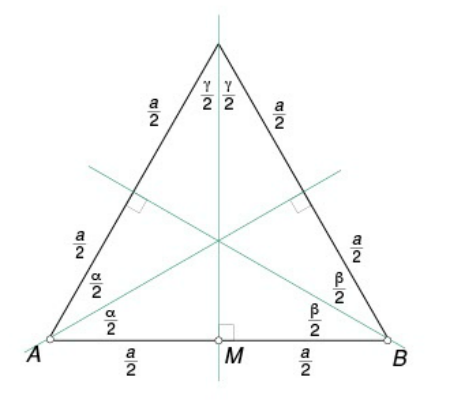 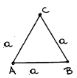 Ko ga skiciramo, ga rišemo takole (označimo kote in stranice).
a) ENAKOSTRANIČNI TRIKOTNIK
b) ENAKOKRAKI TRIKOTNIK
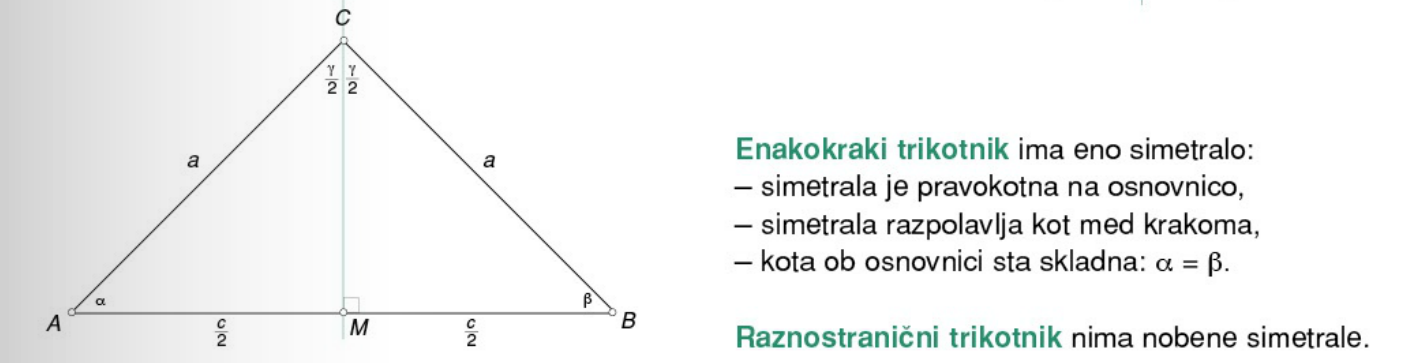 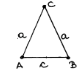 Ko ga skiciramo, ga rišemo takole (označimo kote in stranice).
b) ENAKOKRAKI TRIKOTNIK
c) RAZNOSTRANIČNI TRIKOTNIK
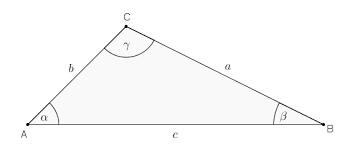 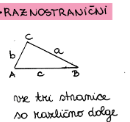 je trikotnik, ki ima vse tri stranice različno dolge.
2. GLEDE NA VELIKOST KOTOV
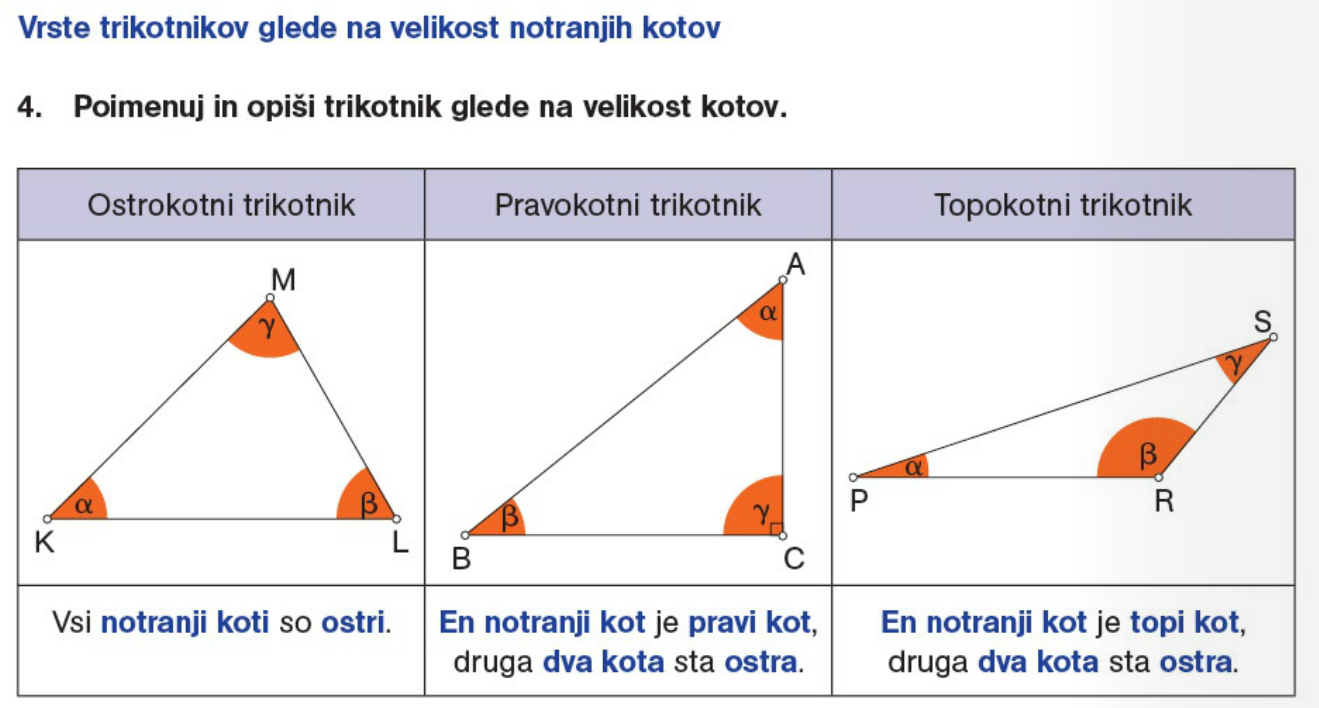 PRAVOKOTNI TRIKOTNIK
VAJE
Učbenik, str. 119 / 1.
DOMAČA NALOGA
Učni list.